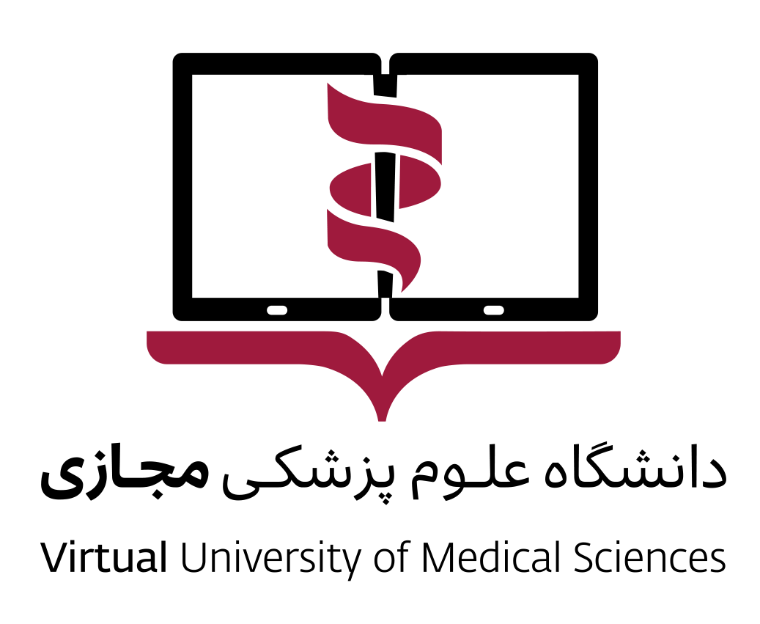 عنوان درس به فارسـی و درصورت نیاز انگلیسی
مدرس : نام و نام خانوادگی استاد
عکس پرسنلی با کیفیت بالا
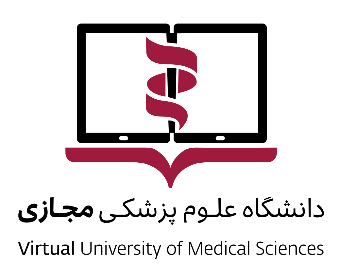 اهداف کلی دوره
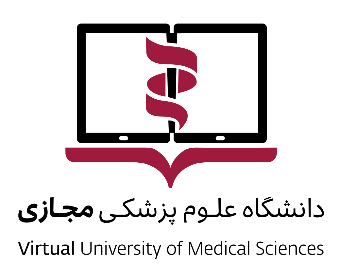 فصل اول
عنوان فصل
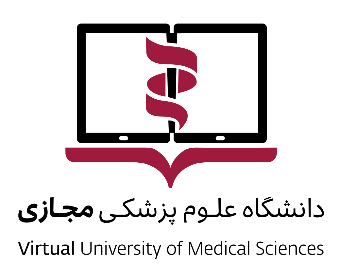 فصل اول: عنوان فصل
اهداف فصل
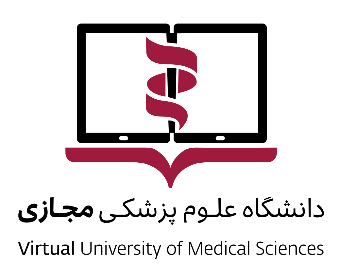 فصل اول: عنوان آموزشی اسلاید
متن آموزشی + درصورتی که عکس مرتبط وجود داشته باشد اضافه شود.

(از این اسلاید به تعداد لازم تکثیر کنید)
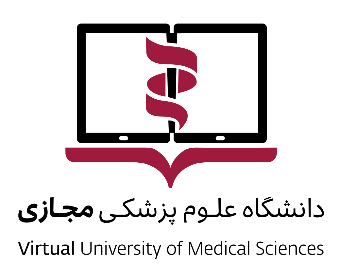 آزمون
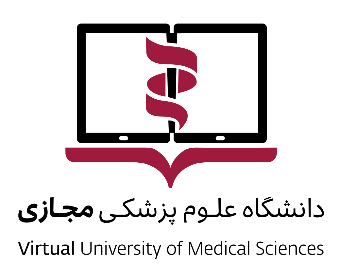 تکالیف ( در صورت وجود)
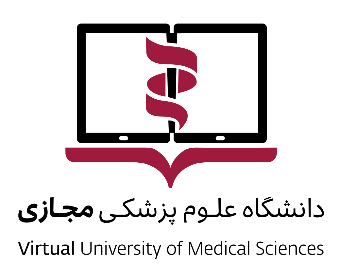 پروژه( در صورت وجود)
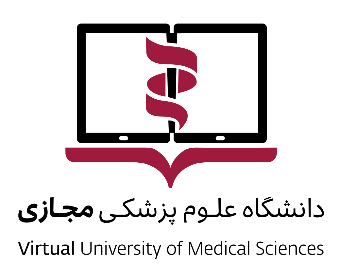 منابع و رفرنس ها